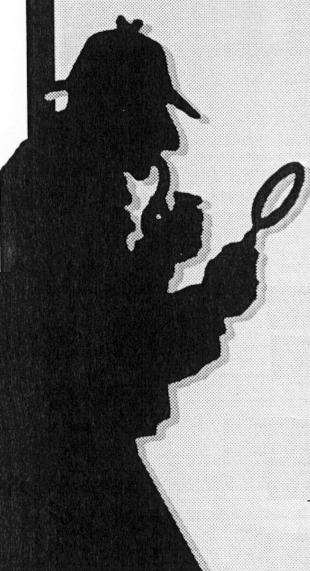 I have been studying EVE
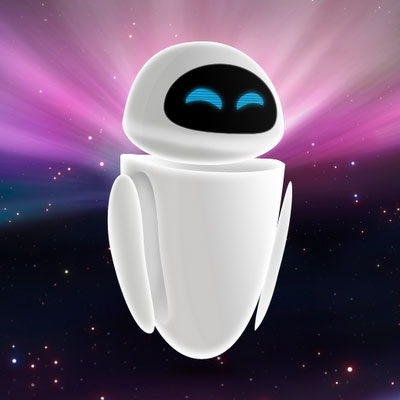 H. S. Hudson
Space Sciences Laboratory, University of California, Berkeley, USA
Astronomy & Astrophysics Group, Glasgow
Berkeley Jan. 26, 2011
Motivation: global spectrum
WLF
THz
EUV
Hudson et al. 2009
Berkeley Jan. 26, 2011
More motivation
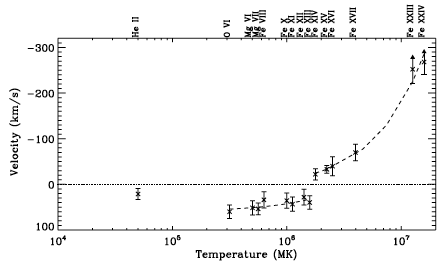 Milligan & Dennis 2009
Berkeley Jan. 26, 2011
Still more motivation
Kowalski et al. 2010
Berkeley Jan. 26, 2011
…and yet more motivation
Peter et al.1990
Berkeley Jan. 26, 2011
Flare SOL2010-06-12T00:57
Martinez-Oliveros et al. 2011
Berkeley Jan. 26, 2011
Flare SOL2010-06-12T00:57
Martinez-Oliveros et al. 2011
Eve 304A
Berkeley Jan. 26, 2011
Sun-as-a-star EUV tools
SOHO/SEM: broad EUV band at 30.4+-4 nm
SDO/EVE MEGS-A: far-UV, 1 A resolution, 10 s cadence (data available)
SDO/EVE MEGS-B: near-UV, 1 A resolution, 10 s cadence (to be released in a week or so)
SDO/EVE ESP (broad EUV bands, 0.25 s cadence)
Berkeley Jan. 26, 2011
Line detail, total and subtracted
Flare vs preflare
Impulsive vs gradual
Berkeley Jan. 26, 2011
Doppler shift?
Berkeley Jan. 26, 2011
EVE 304A for SOL2010-06-12T00:57
Berkeley Jan. 26, 2011
Calibration0.0006 nm => 0.0006/30.4 corabout 6 km/s
Berkeley Jan. 26, 2011
Calibration0.0006 nm => 0.0006/30.4 corabout 6 km/sAmazing!
Berkeley Jan. 26, 2011
304 time series, one day
Berkeley Jan. 26, 2011
Flux and Doppler, one day
Berkeley Jan. 26, 2011
EVE 304 narrow vs SEM
Berkeley Jan. 26, 2011
EVE 304 vs SEM, broad
Berkeley Jan. 26, 2011
EVE 304, SEM, EVE broad
Berkeley Jan. 26, 2011
Broad passband
Berkeley Jan. 26, 2011
Comments on EVE
Lots of lines to work with
He II spectrum in the impulsive phase (can see Ly-b and a hint of Ly-g in SOL2010-06-12)
Need bigger flares
Looking forward to near UV (out to 1500A, I think) as a part of WLF characterization
Berkeley Jan. 26, 2011
EVE ESP and SOL2010-06-12
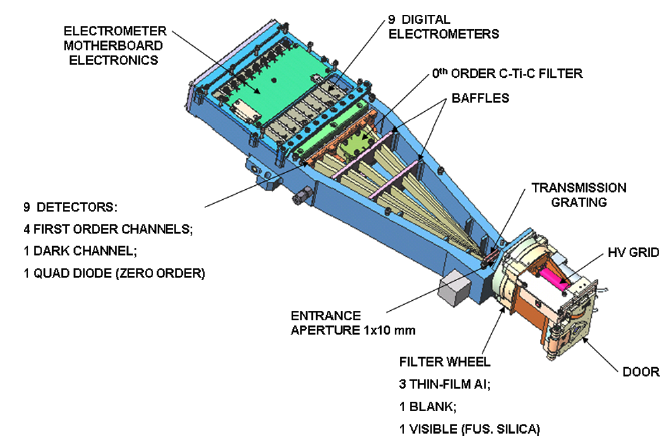 Berkeley Jan. 26, 2011
ESP 304A for SOL2010-11-06
Berkeley Jan. 26, 2011
EVE 304 narrow vs SEM
Berkeley Jan. 26, 2011
Conclusions
The SDO data for the Sun “as a star” are rather fine
There are many applications of these data
	- Global flare spectra
	- Doppler shifts / flare dynamics
	- Charge-exchange components
	- Seismology (classical)
	- Seismology (coronal)
Berkeley Jan. 26, 2011